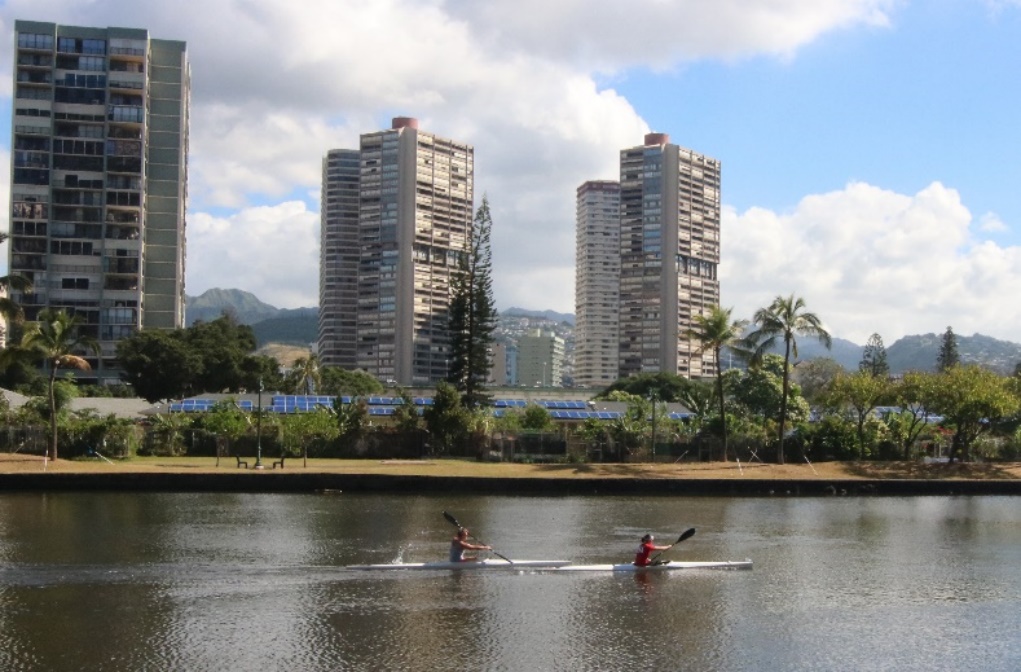 Hawaii’s DER Management InitiativeOpportunities for Customer-sited Grid Services Delivery
Rich Barone
Manager, Demand Response
Hawaiian Electric
Renewable Energy Challenges: System Stability
Risk: Minimum Loads
PV reduces mid-day net loads
Generators running a production minimums
Inefficient
Risk of tripping off 
Hidden loads create load balancing risks
[Speaker Notes: The system could go if a contingnecy event happens]
Risk Management: Load Shifting
Load shifting can be event or pricing-based
These programs can persuade customers to increase their demand during peak times 
Water heaters, water and waste water tanks, Storage, EV’s
Risk: Increased Variation on Circuit
More PV = more variability on circuit
Circuit variability drives the need for more Regulating Reserves
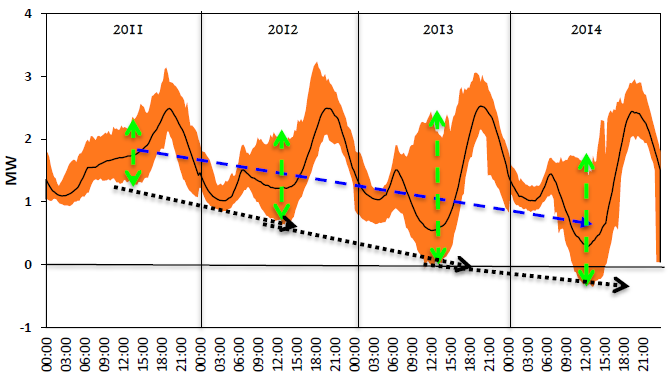 Actual Annual Circuit Net Load (Residential Circuit)
Risk Management: Regulating Reserve Program
Variation in load can be compensated with increased regulating reserve (RR) resources
Demand Response can provide RR 
GIWH can react to 2 sec AGC data
Building the Market: Grid Service Tariff Orientation
Capacity Grid Service
Fast Frequency Response
Capacity: for dispatchable resources -the rating of the unit; for variable resources- the capacity that can be assured in the next 4 hours; for controlled load- the minimum of load under control during the 24-hour day.
Fast Frequency Response is needed to reduce the rate of change of frequency (RoCoF) to help stabilize system frequency immediately following a sudden loss of generation or load, proportional to the loss.
Regulating Reserve  Grid Service
Replacement Reserve Grid Service
Replacement reserves replace the output of faster responding reserves (or restoration of shed loads) enabling their redeployment; meet sustained ramps and forecast errors beyond Regulating Reserve duration.
Regulating Reserves are maintained to respond to supply/demand imbalances over much shorter time frames, typically on the order of one to several seconds.
Building the Market: Demonstration Phase
Timeline
Building the Market: Aggregators
Gaging the potential for a Grid Services marketplace
Grid Services RFP (May 2015)
Short-listed vendors
Demonstration projects
Grid Services Purchase Agreement (GSPA)
Rolling RFPs
Long-term
Auction?
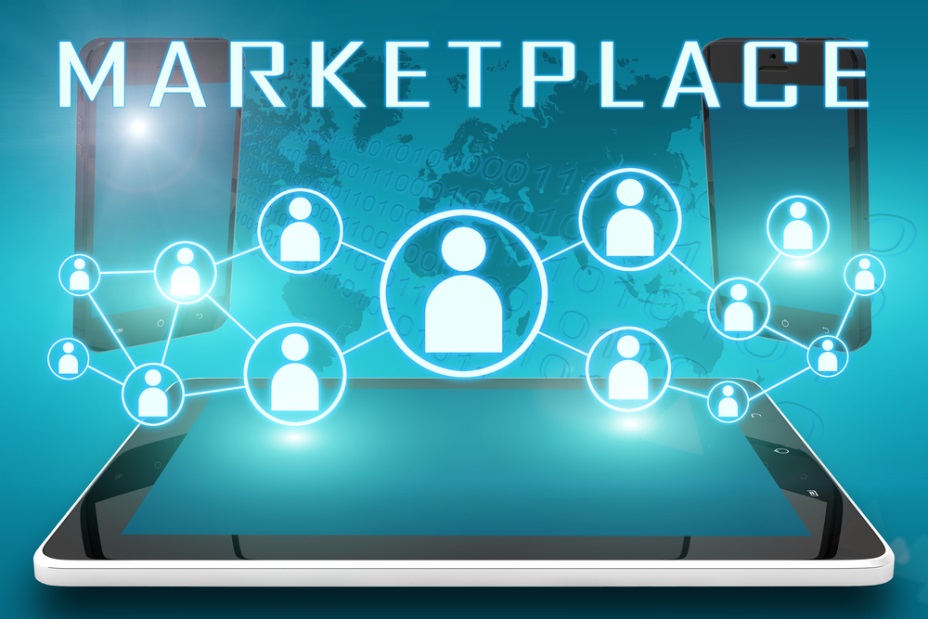 Building the Market: Self-aggregators
Large customers can self-aggregate and contract directly with Hawaiian Electric
Typically work with a Technical Coordinator
Customers include Board of Water Supply
Department of Defense
Department of Education
University of Hawaii
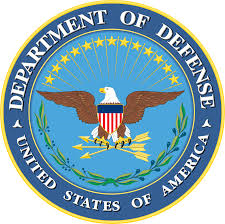 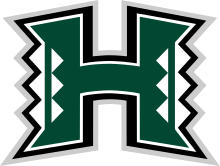 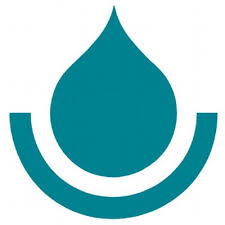 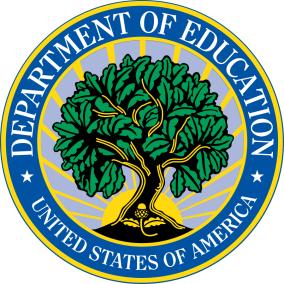 Building the Market: Stakeholder Engagement
Hurdles
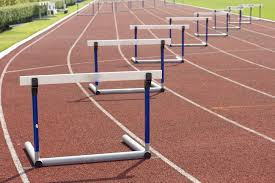 Internal
Operational uncertainty
Planning-operations feedback loop
Realization, verification ^ quantification of benefits

External
Market uncertainty
Technical Uncertainty
Proper value assignment
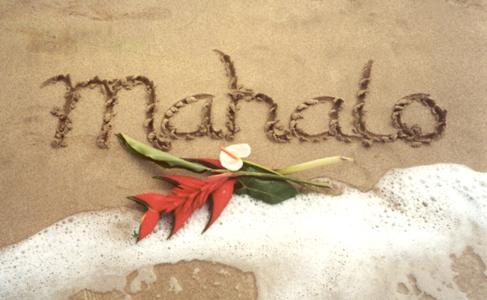